INTRODUCTION TO GOVERNMENT
What is government?
Government is the institution through which society makes and enforces its public policies.
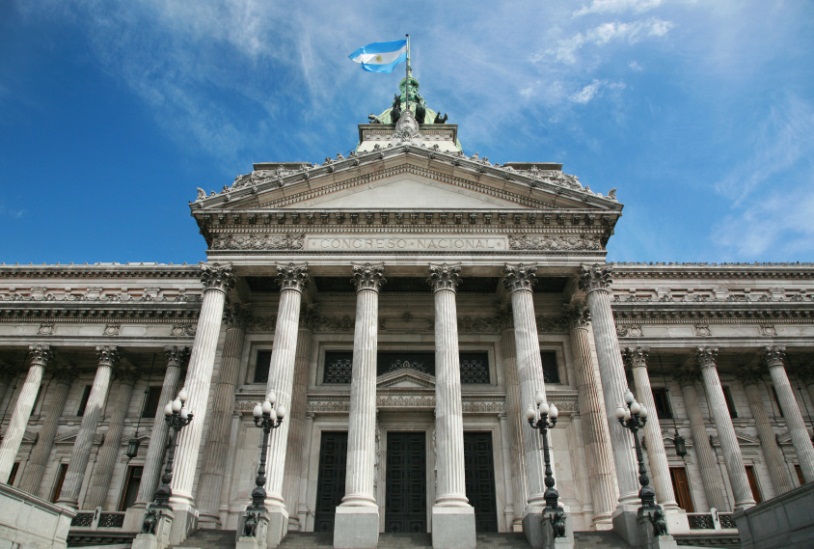 The “state” is the dominant political unit in the world.
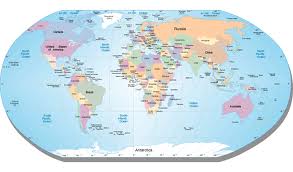 A state is defined as a body of people living in a defined territory, organized politically (under a government) and having the power to make and enforce law without the consent of any higher authority.
Characteristics of a state:
1.  Population

2.  Territory

3.  Sovereignty (supreme and absolute power)

4.  Government (politically organized)
Four theories of the origins of the state…..
Evolutionary Theory
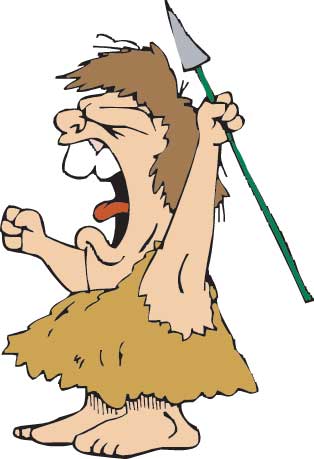 The Force Theory
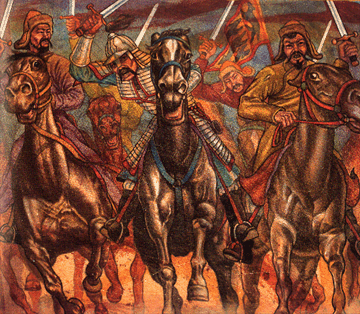 The Divine Right Theory
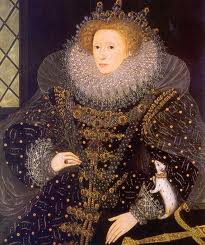 The Social Contract Theory
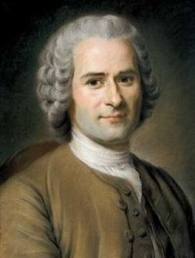 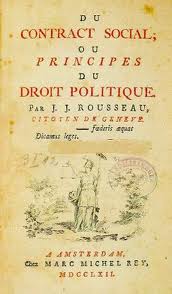